Statistics A
Wilhelmshaven
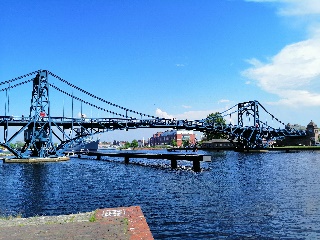 This lecture will be recorded and 
Subsequently uploaded in the 
world-wide-web
Function translator (webpage)
c
Function translator Excel 1 (add in)
Prof. Dr. Bernhard Köster
Jade-Hochschule Wilhelmshaven
http://www.bernhardkoester.de/vorlesungen/inhalt.html
Case study I: Inflation
Forecast of the inflation ind Germany for 2023 based on the historical development of oil prices

Data (monthly data):
Oil price of the last 5 years
Exchange rate Euro/USD
HCPI (Harmonized Consumer Price Index) Germany
HCPI Energy Component Germany
		
Calculate the historical dependence between the energy component of the HCPI and the oil price via a linear regression
Make an assumption about the future exchange rate and Oil price of 2023
Assume the non-energy component of HCPI stays constant on the last known level.

Calculate total inflation for 2023 based on the former assumptions and dependences
c
Case study I: Inflation
https://fred.stlouisfed.org/	

Link for Oil price of sort Brent 

https://www.bundesbank.de/dynamic/action/de/statistiken/zeitreihen-datenbanken/zeitreihen-datenbank/759778/759778?listId=www_sdks_b01012_2

Link exchange rate USD-Euro

https://ec.europa.eu/eurostat/de/

Link HCPI
c
Case study I: Inflation
Result:


Dependence between Oil-price and Energy component HCPI

HCPI-Energy=76,415+0,4987*Oilprice[Euros]

-> with the assumptions, that Exchangerates USD:Euro will be at 1:1 in Summer and Oilprice will be at 130 USD per Barrel in Summer until December 2023, we obtain, that Oil prices will nove up Inflation by roughly 0,5 Percentagepoints.
c